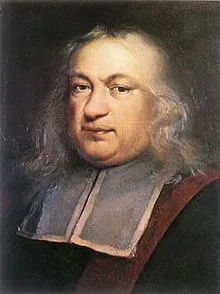 Diophante
Fais par: Kate lessard
Diophante d’alexendrie
Avant jésu jusqu’à 200-500 après jésu 
Anesthétique
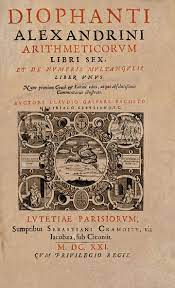 Épithaphe
Enfance 1/6 14
Adolescence 1/12 84 diviser par 12
Avant sont mariage 1/7 84 diviser par 7 = 12
5 ans avant d’avoir sont enfant 
Il n’a vécu que 4 ans 1/2
_    X+   y+  z=20
  W+  x+  y   _+=22
  W+  x    _ + z=24
  W    _  +y+  z=27
3w+3x+3y+3z=93
Alors w = 11alors z= 9alors y= 7alors x =4